POWERPOINT PRESENTATION
DATA COMMUNICATION
DATA COMMUNICATON
Data communications (DC) is the process of using computing and communication technologies to transfer data from one place to another, and vice versa. It enables the movement of electronic or digital data between two or more nodes, regardless of geographical location, technological medium or data contents.
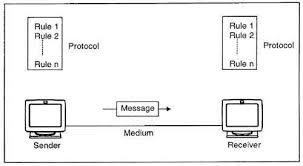 Transmission Modes
Transmission mode refers to the mechanism of transferring of data between two devices connected over a network. It is also called Communication Mode. These modes direct the direction of flow of information. There are three types of transmission modes. They are:
1. Simplex Mode
2. Half duplex Mode
3. Full duplex Mode
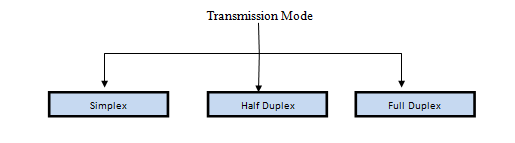 1. SIMPLEX MODE
In this type of transmission mode, data can be sent only in one direction i.e. communication is unidirectional.
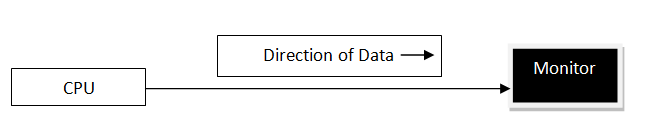 2. HALF DUPLEX MODE
Half-duplex data transmission means that data can be transmitted in both directions on a signal carrier, but not at the same time.
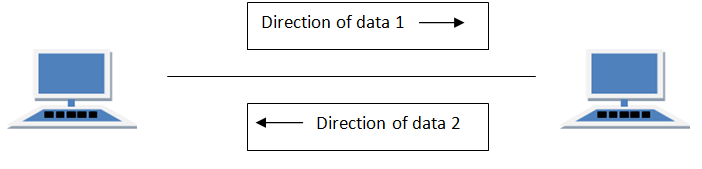 FIG. :- HALF DUPLEX
3. FULL DUPLEX Mode
In full duplex system we can send data in both the directions as it is bidirectional at the same time in other words, data can be sent in both directions simultaneously.
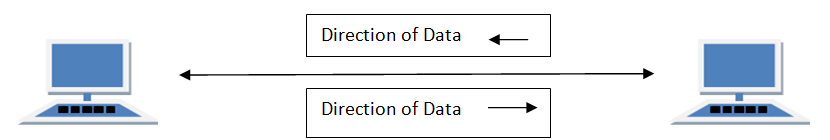 COMPONENTS OF DATA COMMUNICATION
1. Message
2. Sender
3. Receiver
4. Medium
5. Software
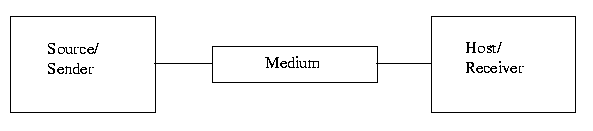 1. Message
The message is the data or information to be communicated. It may consist of text, number, pictures, sound, video or any a combination of these.
2. Sender
Sender is a device that sends message. The message can consist of text, numbers, pictures etc. it is also called source or transmitter. Normally, computer is use as sender in information communication systems.
3. Receiver
Receiver is a device that receives message. It is also called sink. The receiver can be computer, printer or another computer related device. The receiver must be capable of accepting the message.
4. Medium
Medium is the physical path that connects sender and receiver. It is used to transmit data. The medium can be a copper wire, a fiber optic cable, microwaves etc. it is also called communication channel.
5. Software
Software is used to provide remote access to systems and exchange files and messages in text, audio and/or video formats between different computers or users.
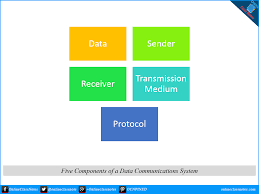 DIFF. B/W LAN MAN WAN